«Paperdante», un omaggio disneyano a Dante Alighieri
A cura della prof.ssa Lava Elena
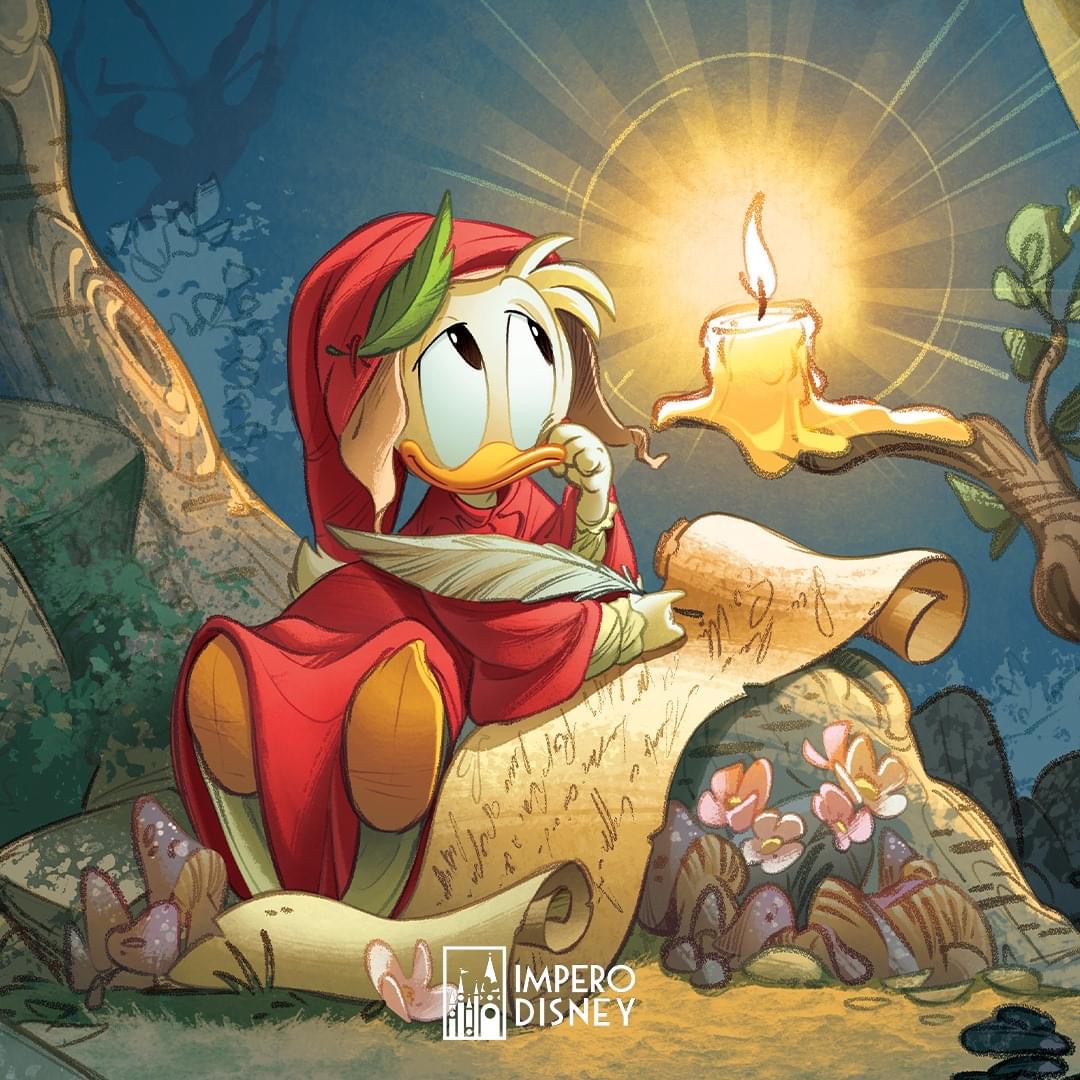 Buon ascolto!
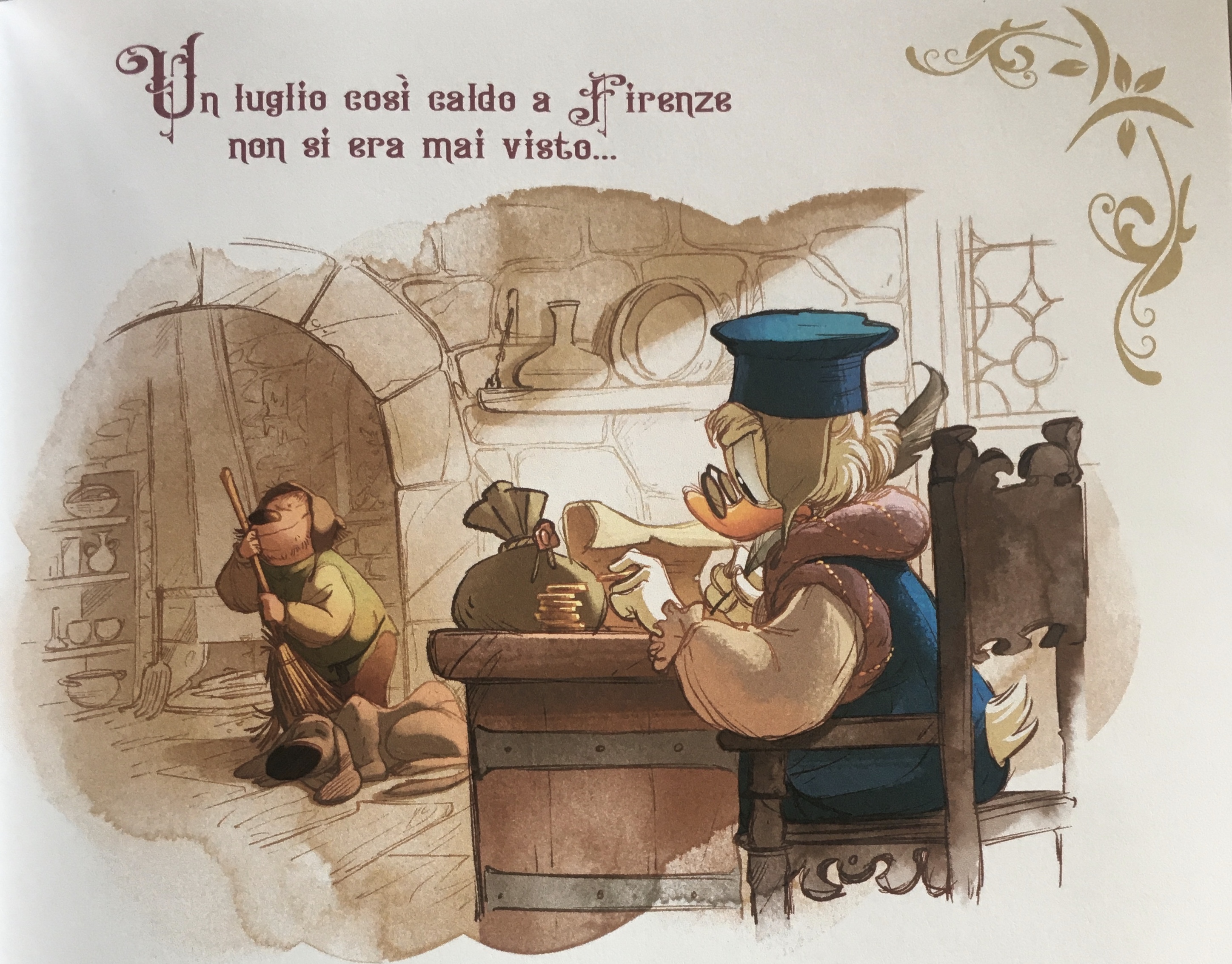 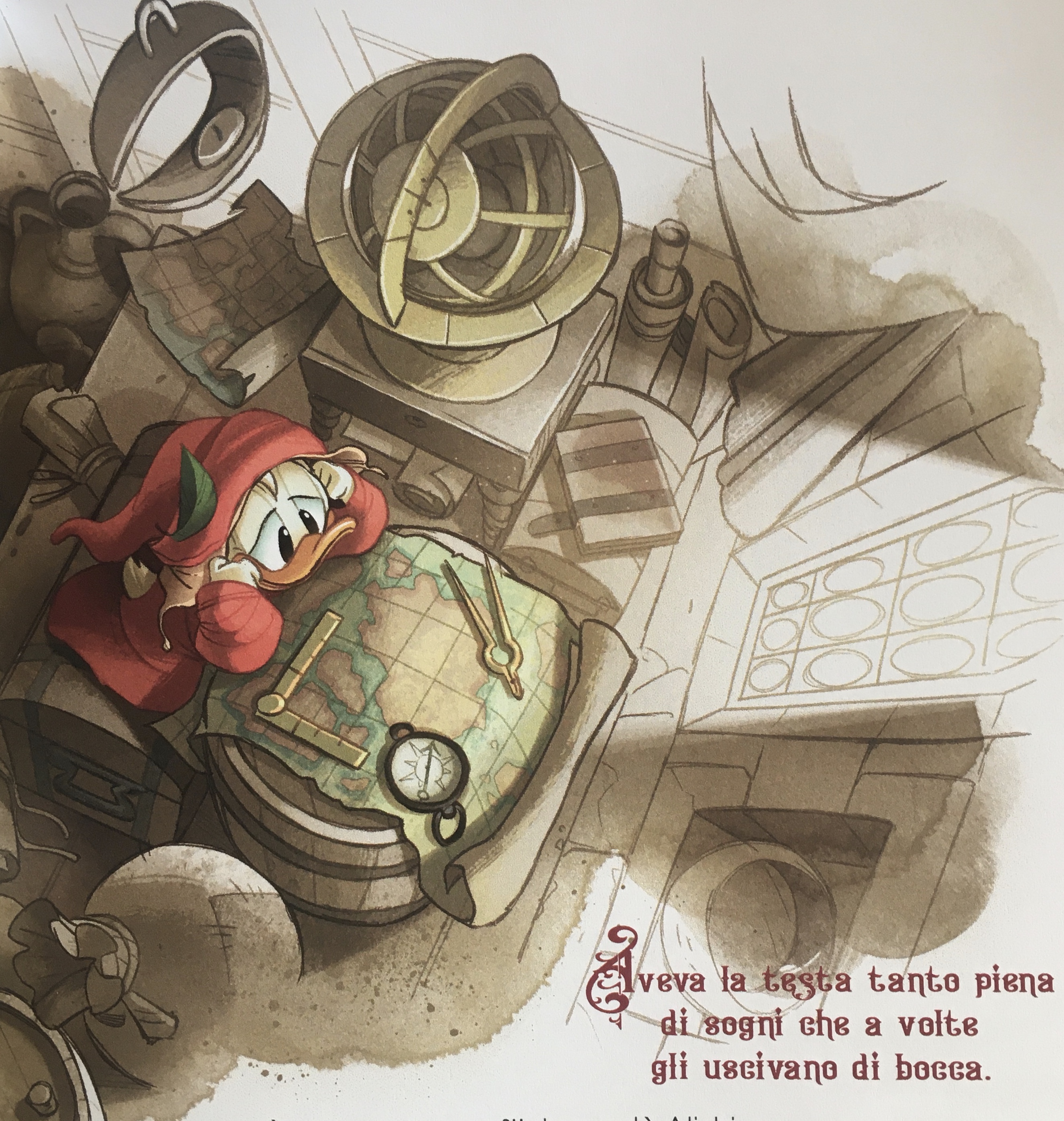 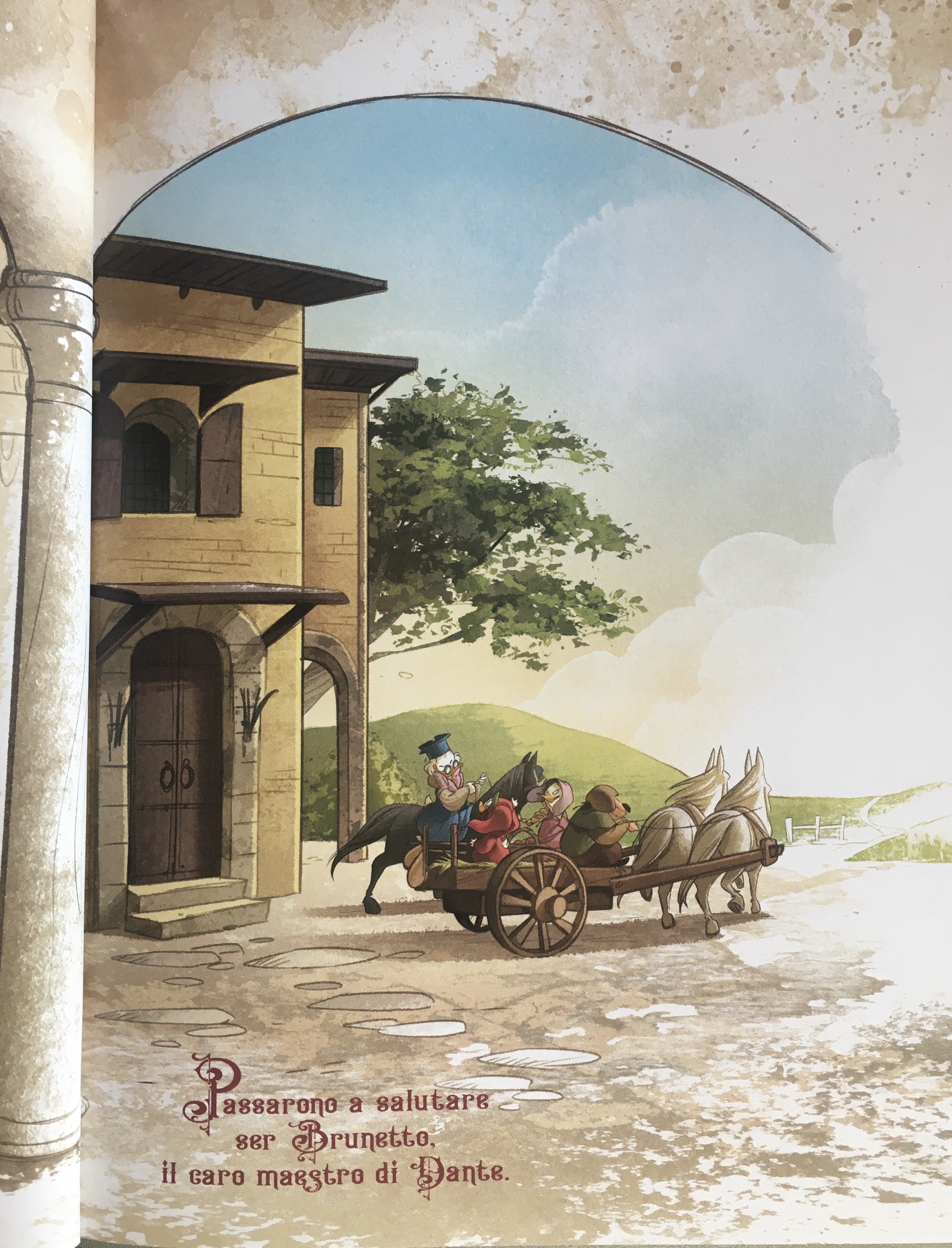 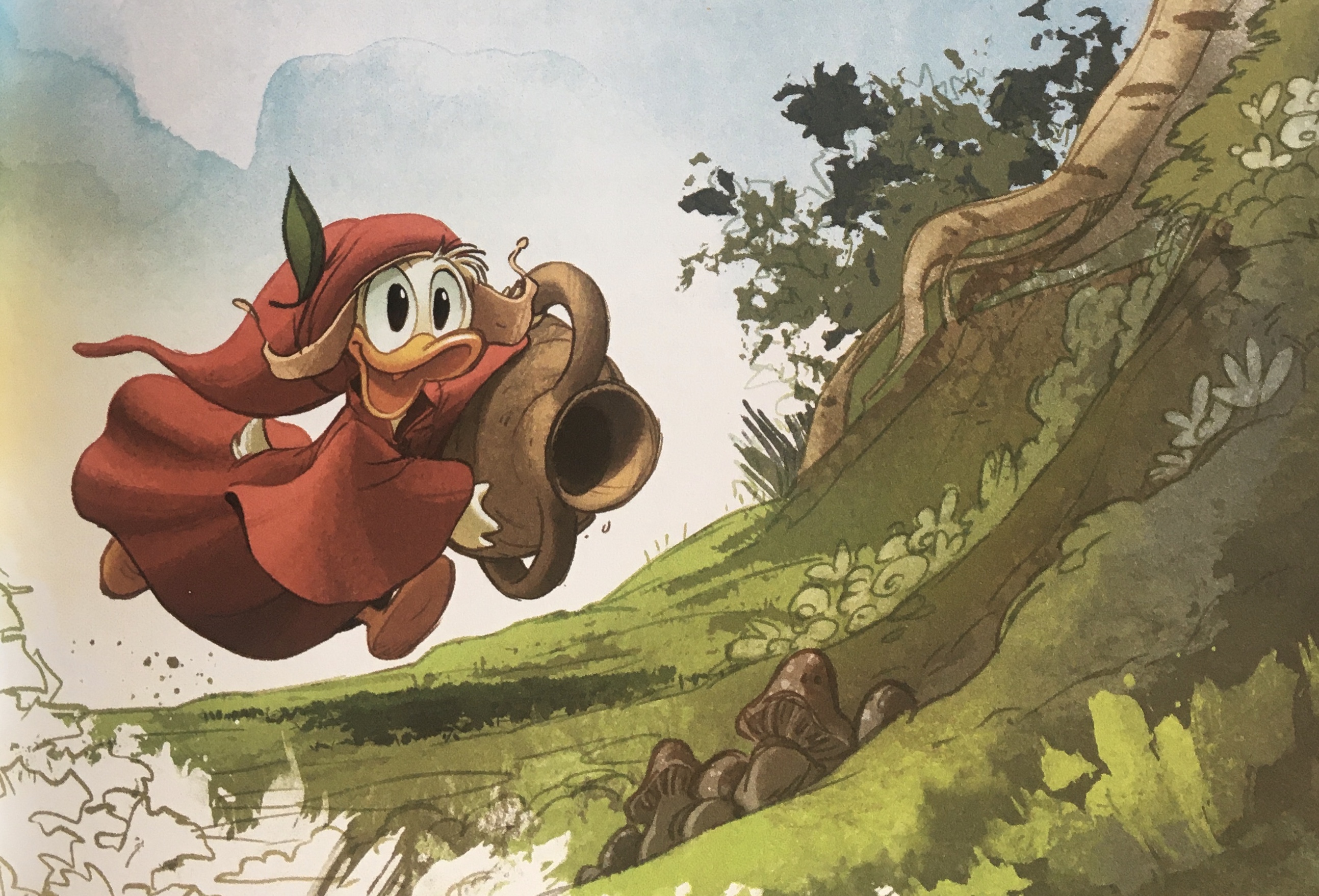 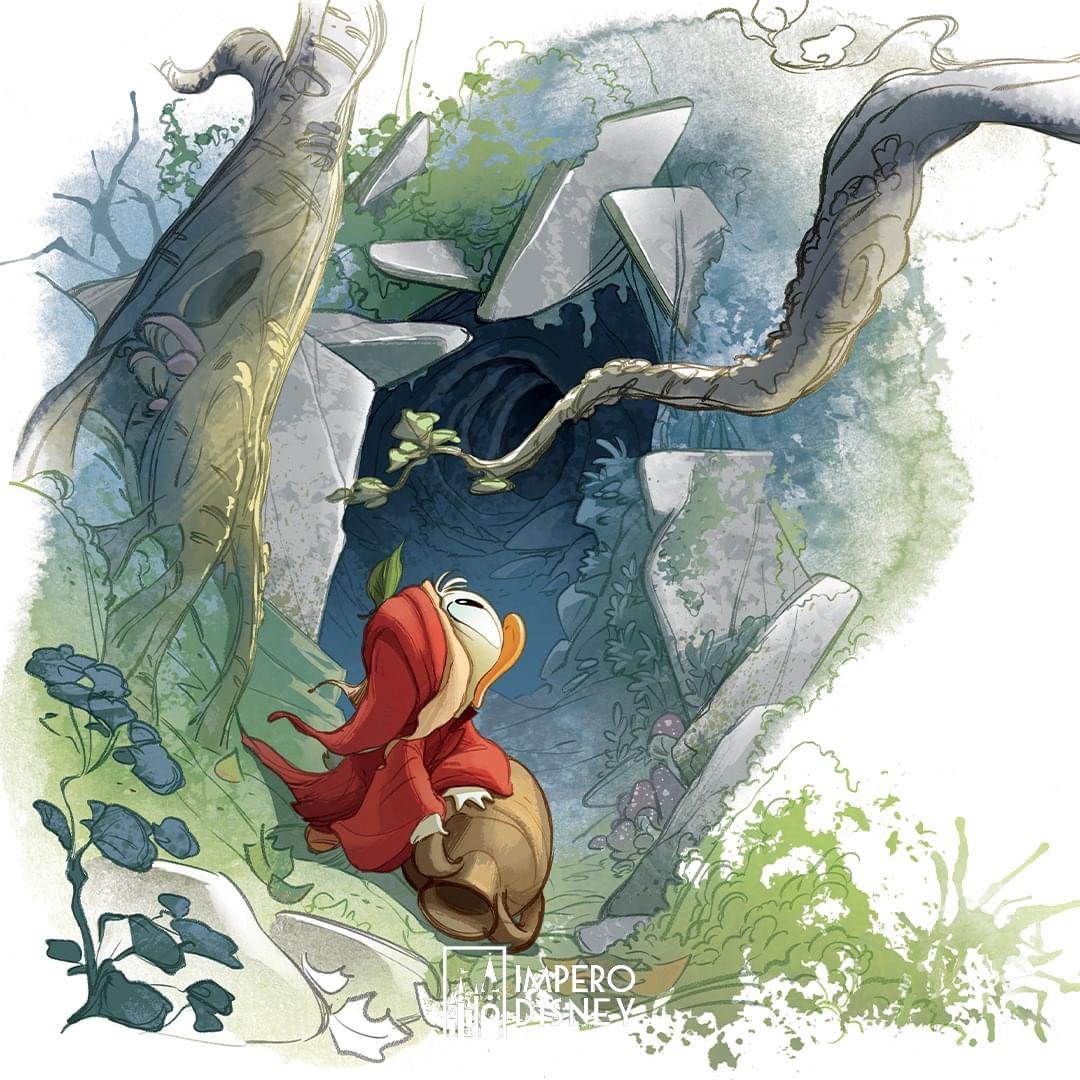 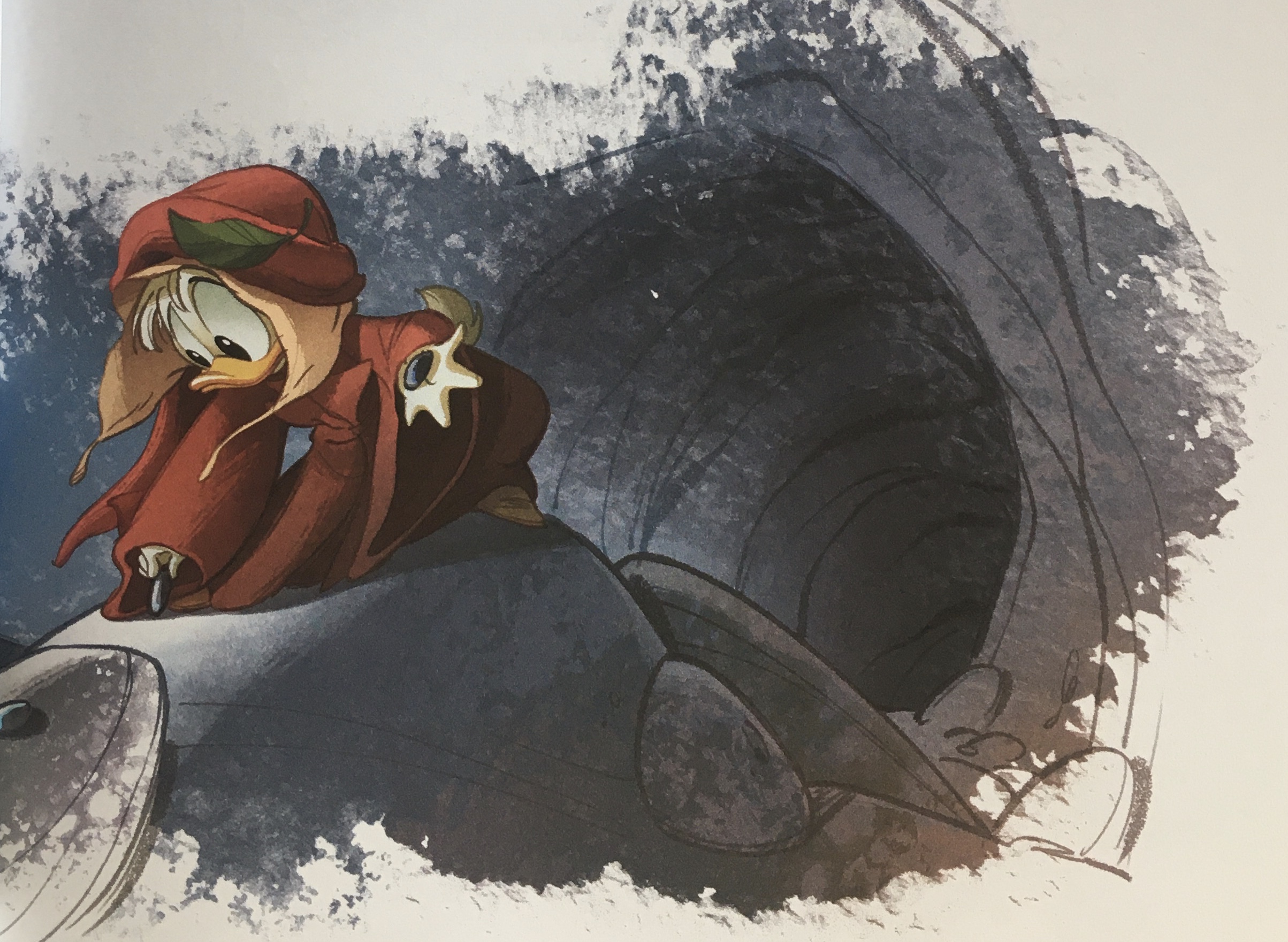 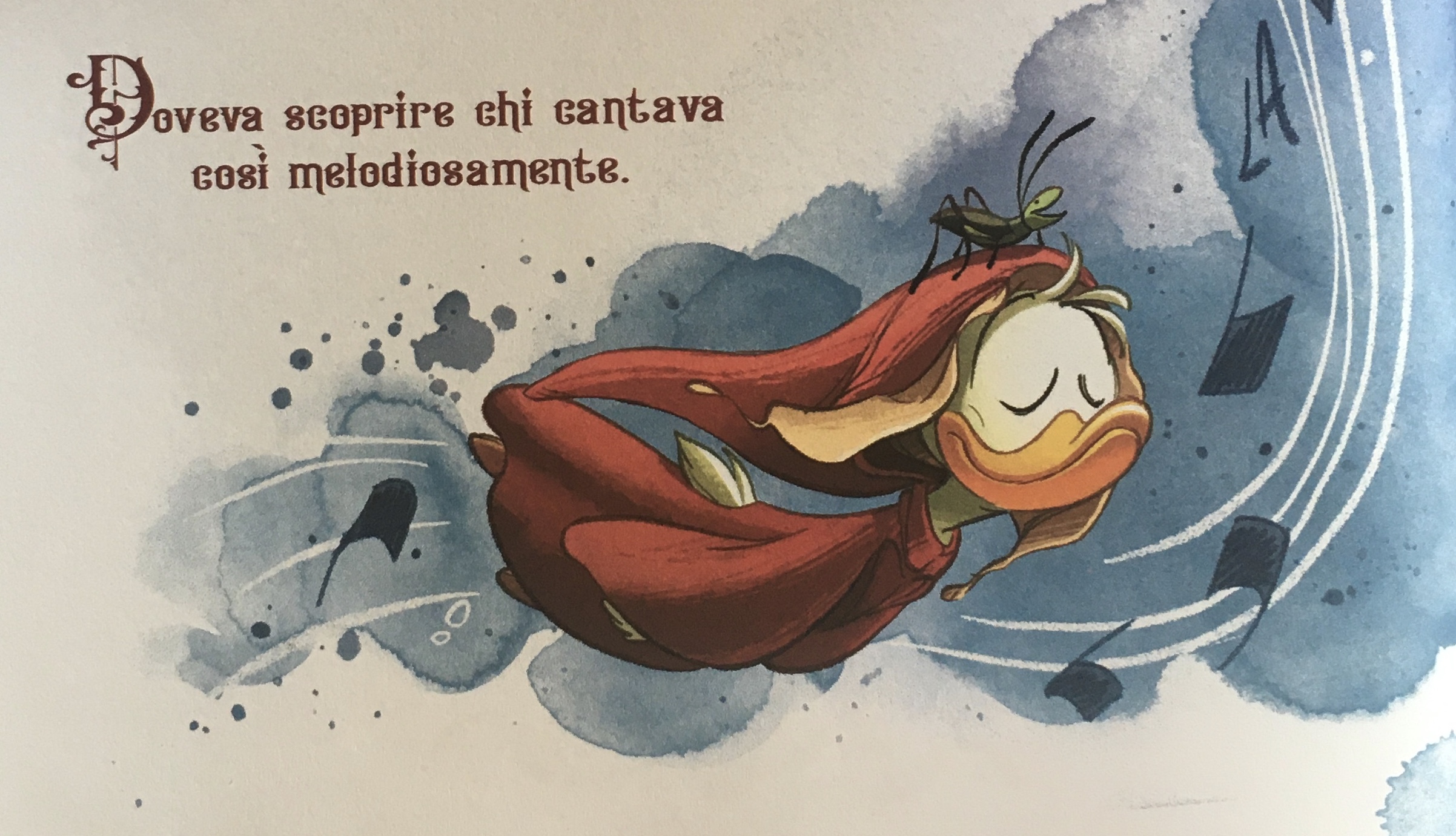 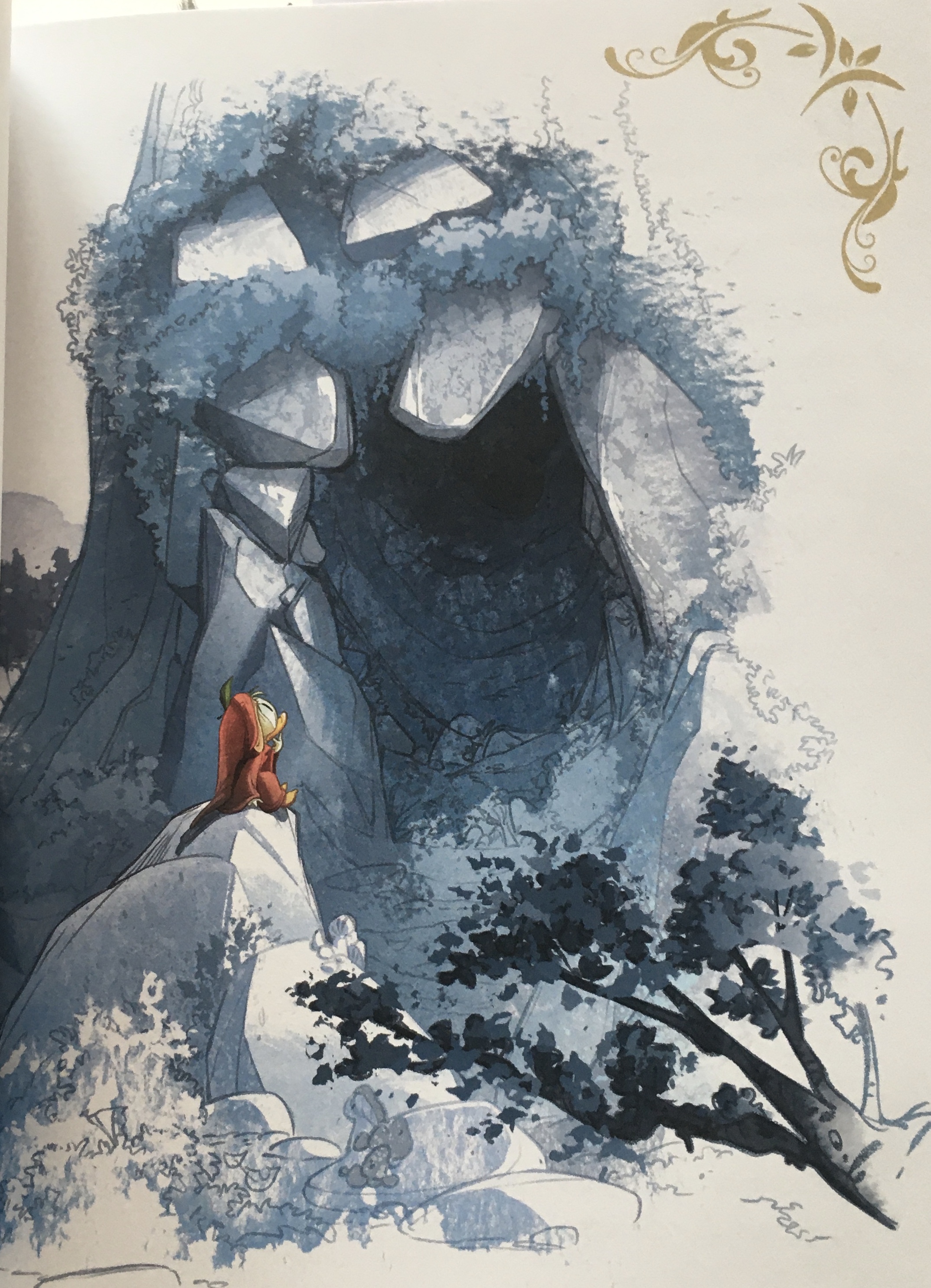 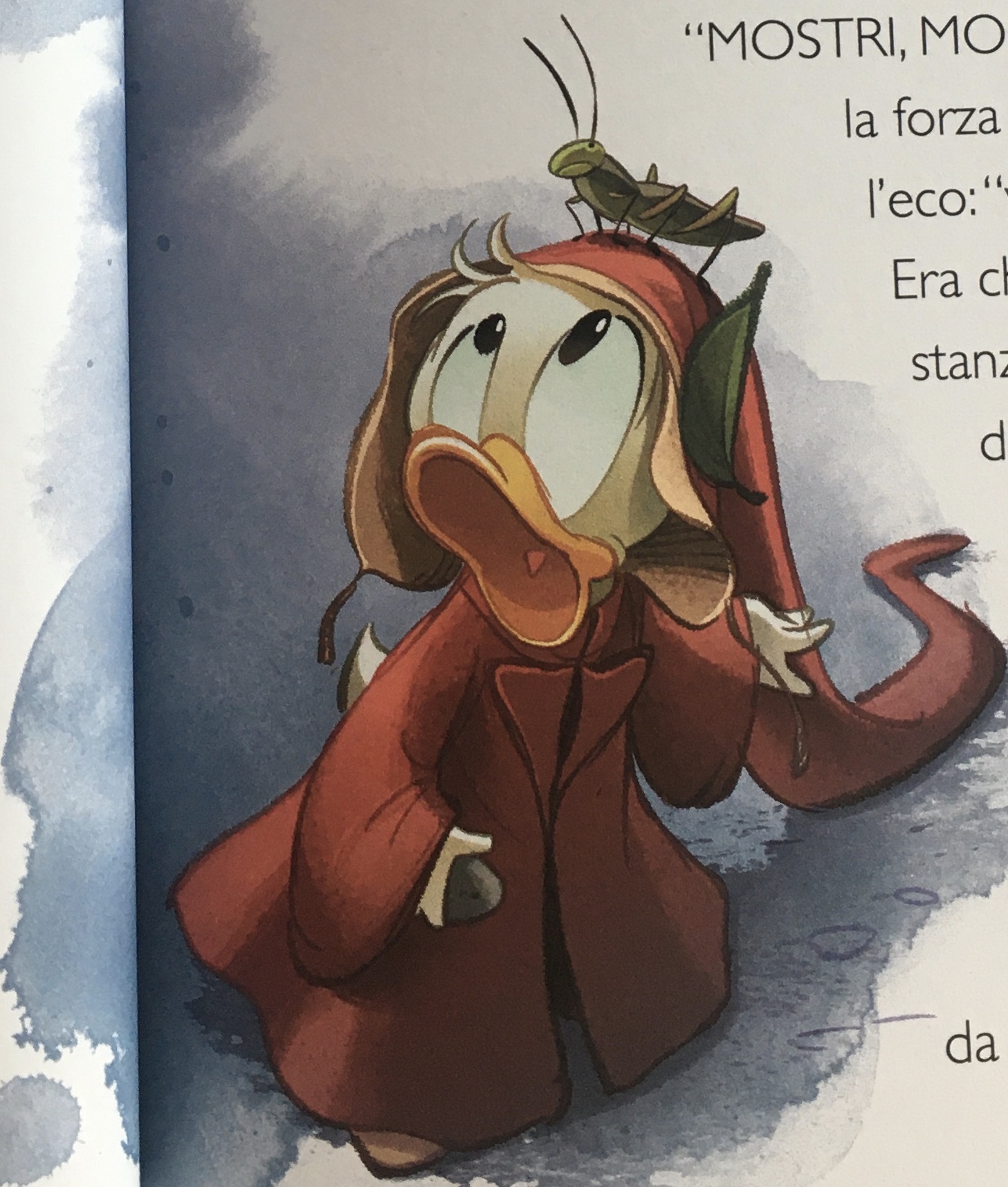 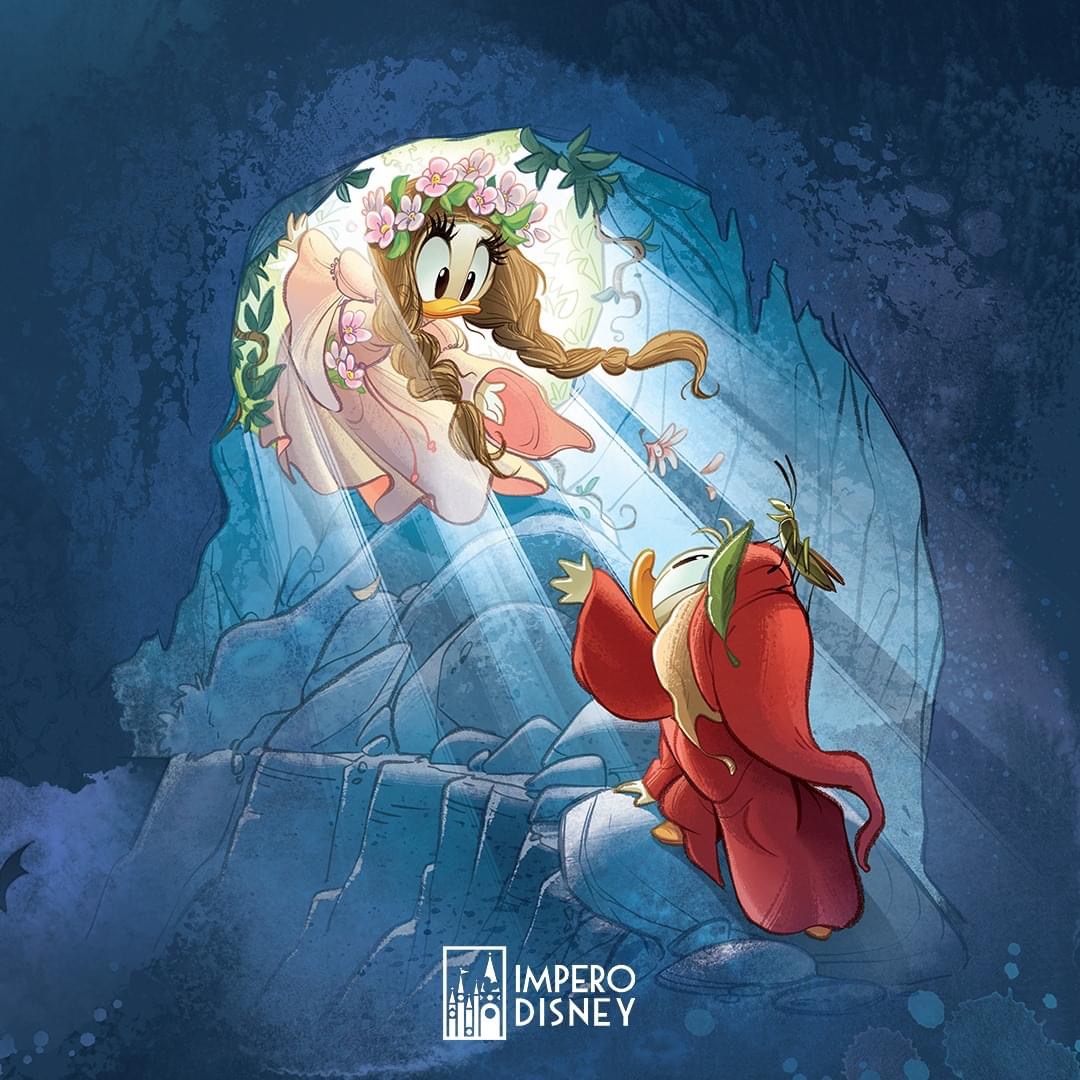 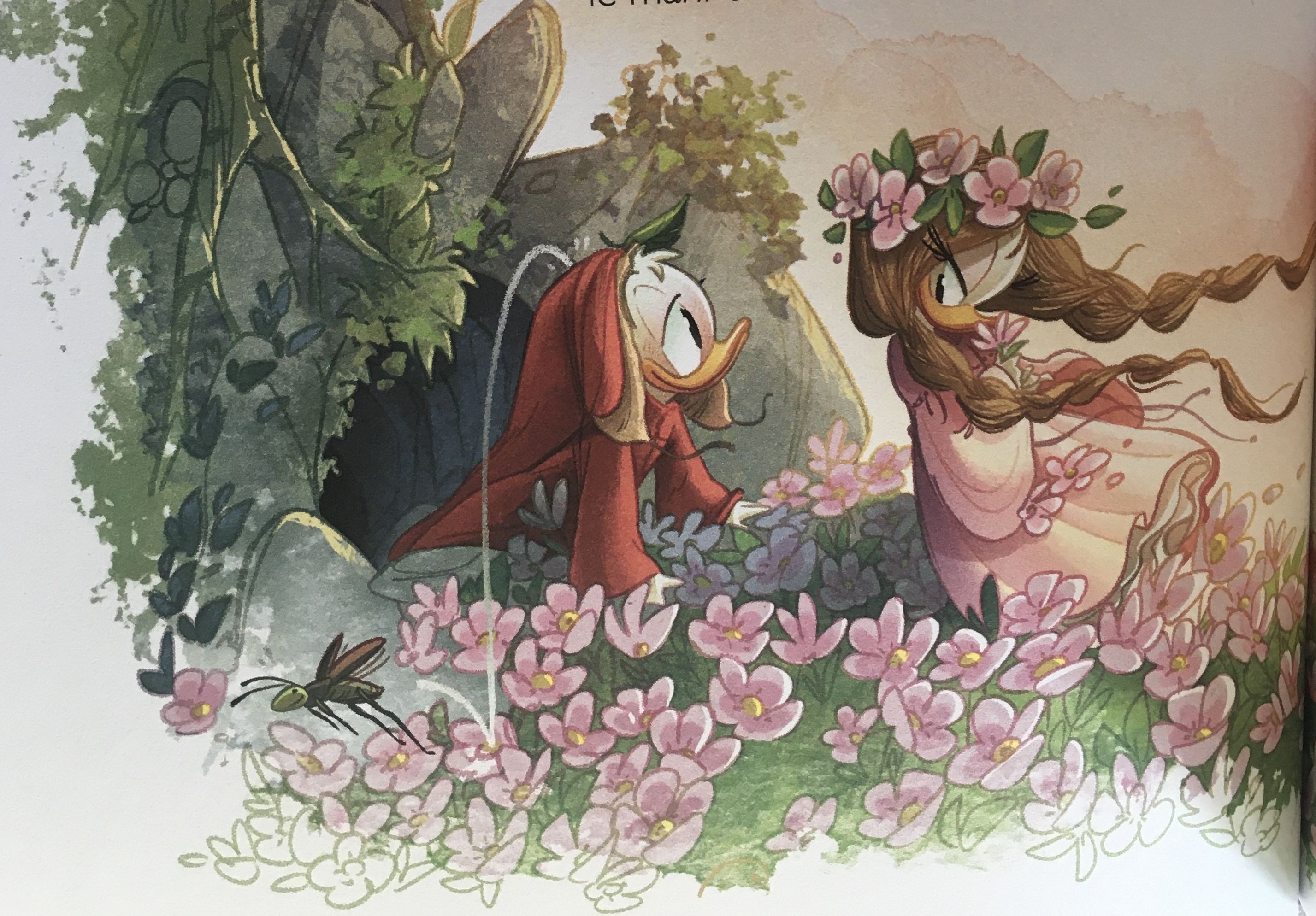 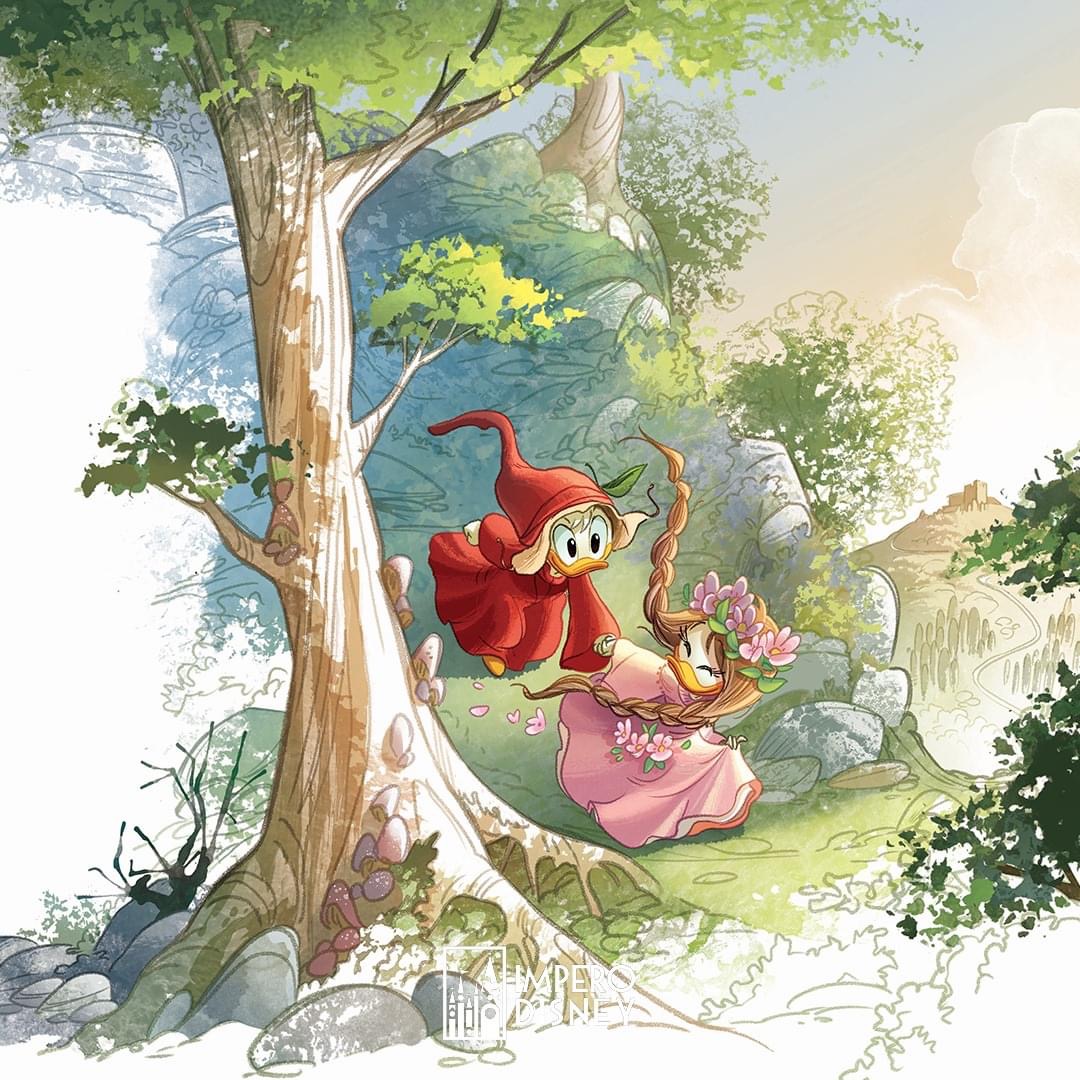 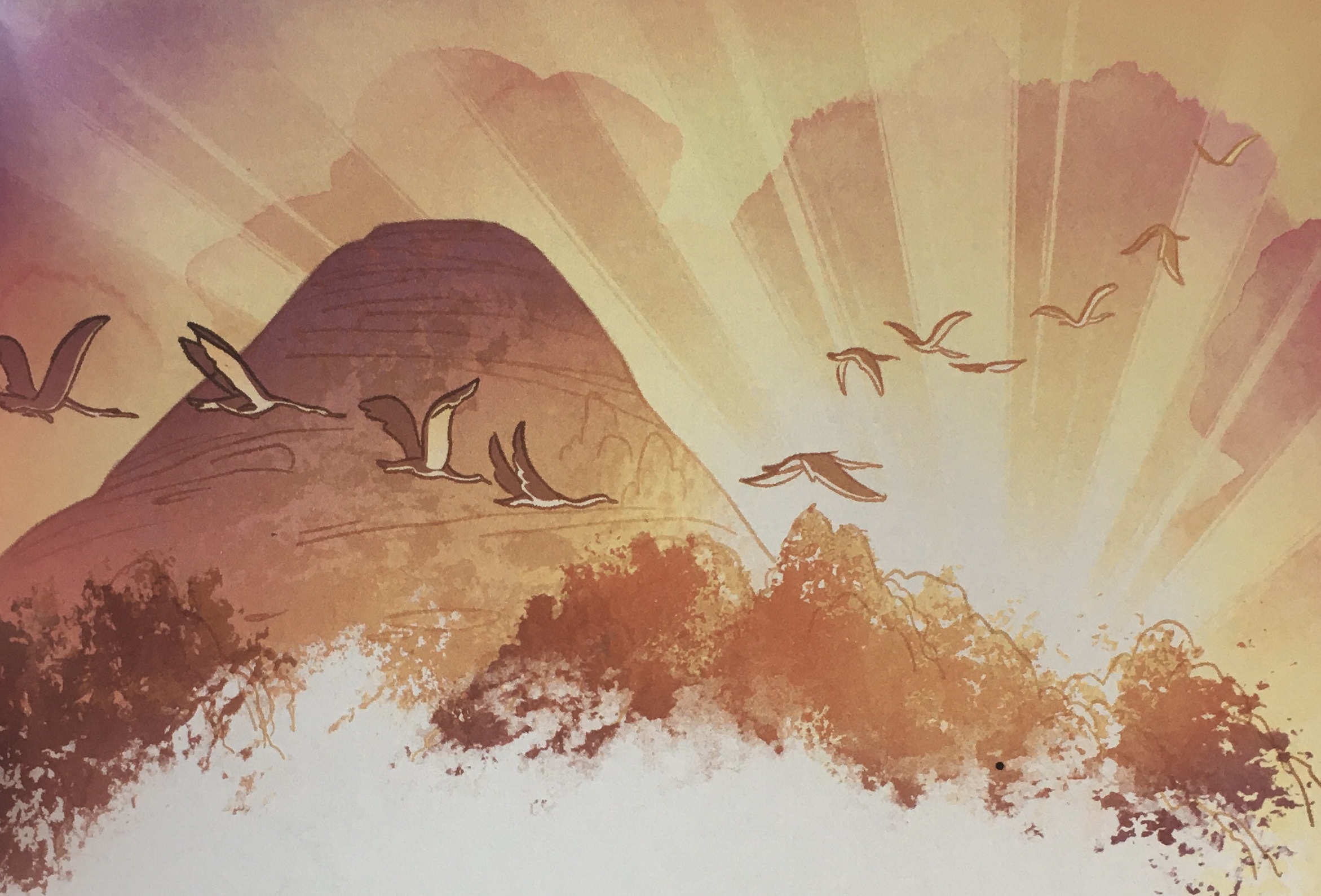 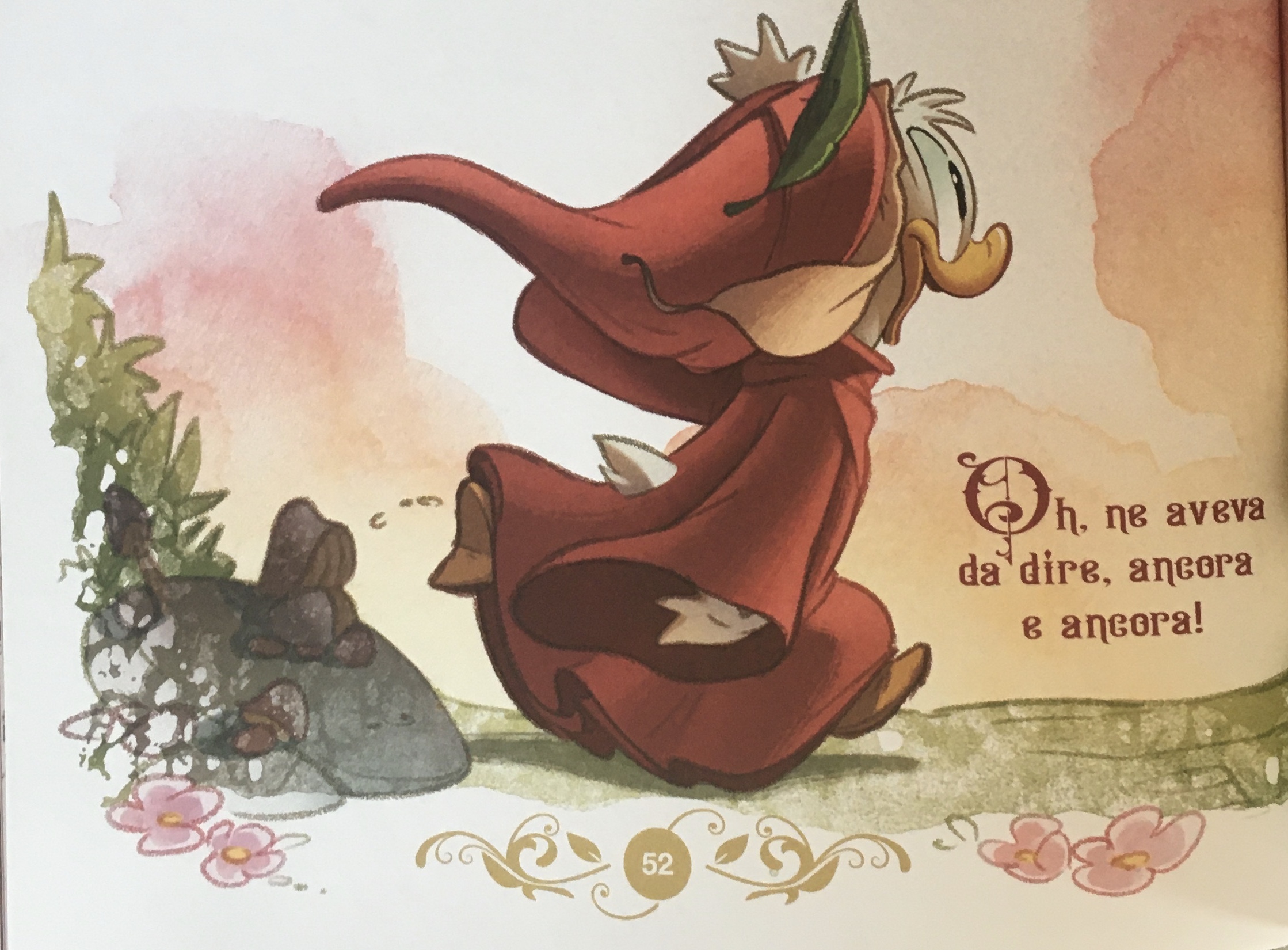 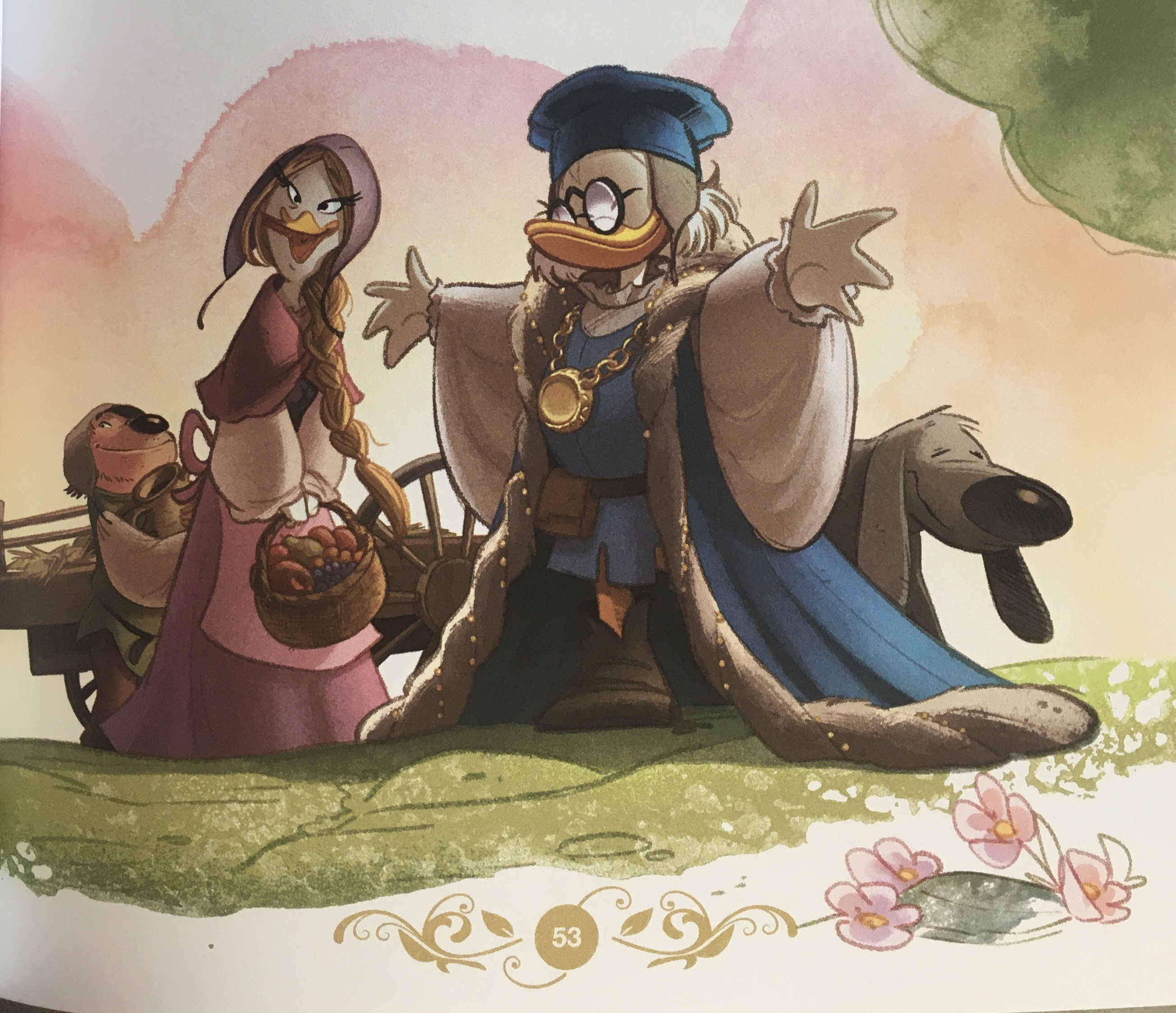 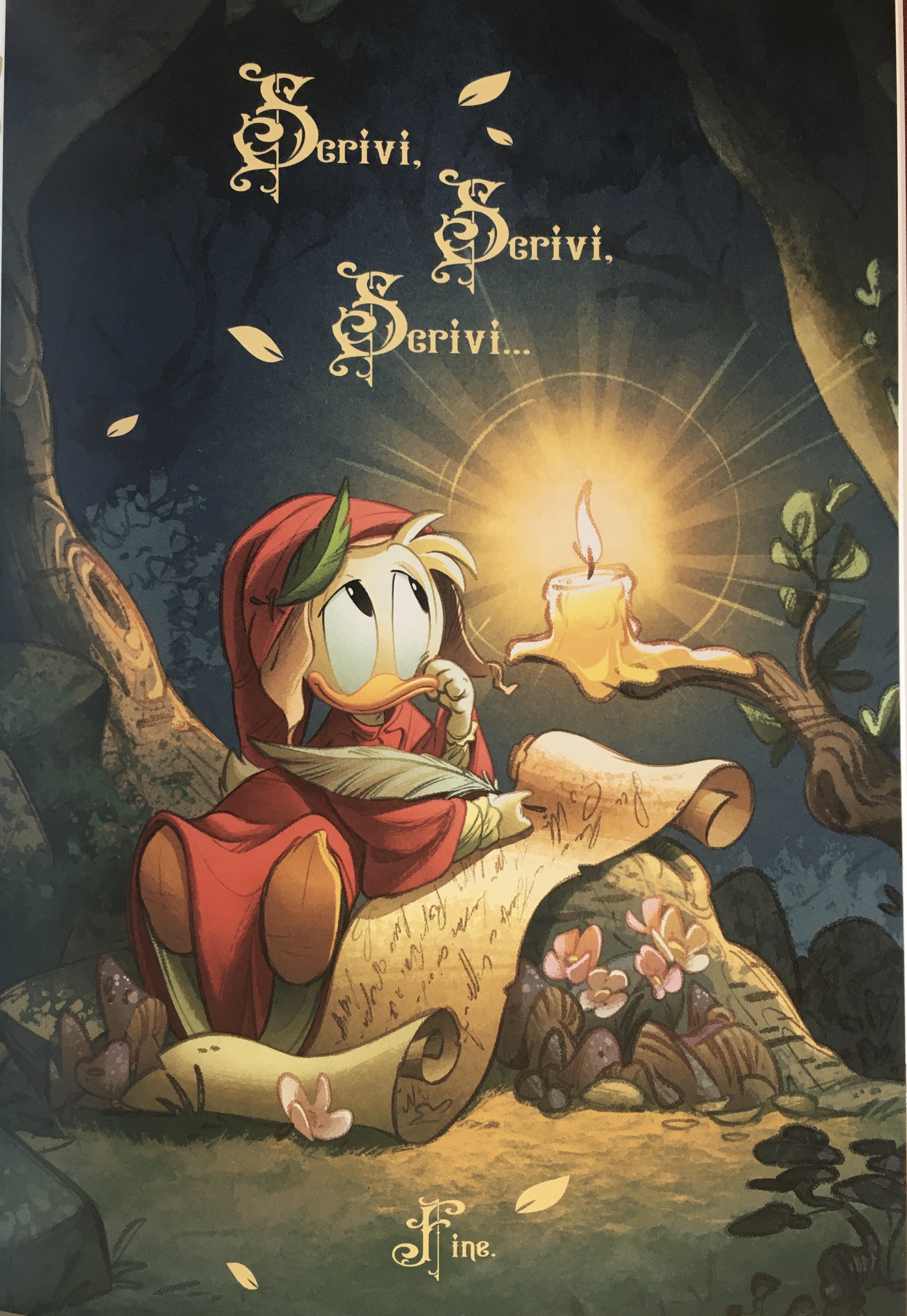 Tre spunti per riflettere sul racconto:

 come ci viene presentato Dante in questa delicata storia? E tu quanto ti vedi simile a lui?
 chi rappresenta la «luce» per Dante nel buio della caverna? Come ha fatto a guidarlo? Chi, per te, è la «luce» che ti guida?
 che cosa ha voluto suggerire la grotta a Dante in questa avventura? Come?
I disegni utilizzati sono tratti dal volume «PaperDante», Disney, Giunti Editore, 2021